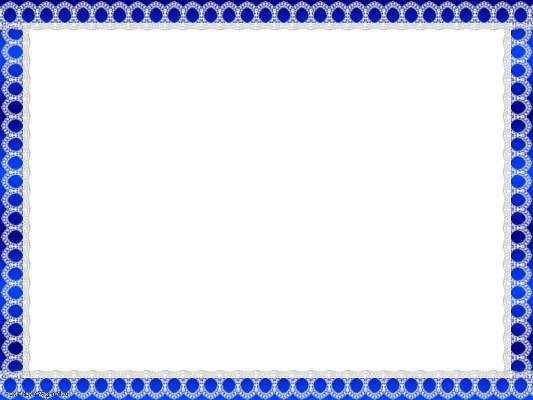 Веселые  задания от вопросика
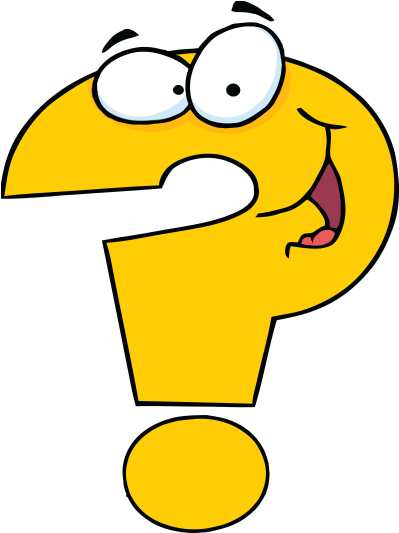 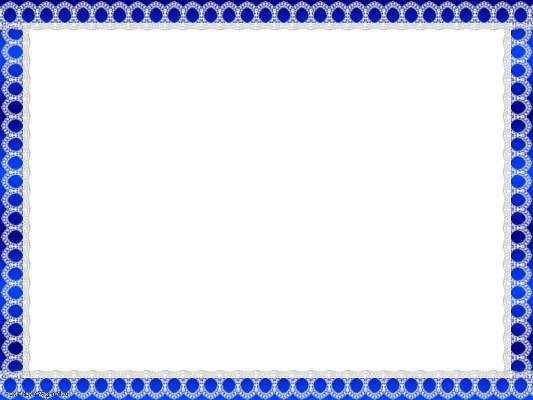 Вопросик нашел 7 листочков. Сколько листочков он спрятал  в корзинке?
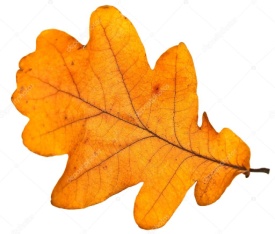 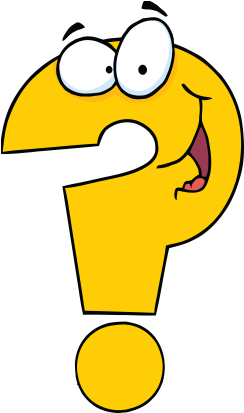 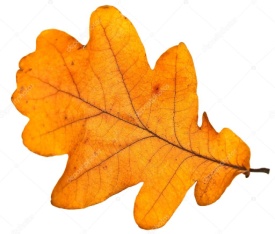 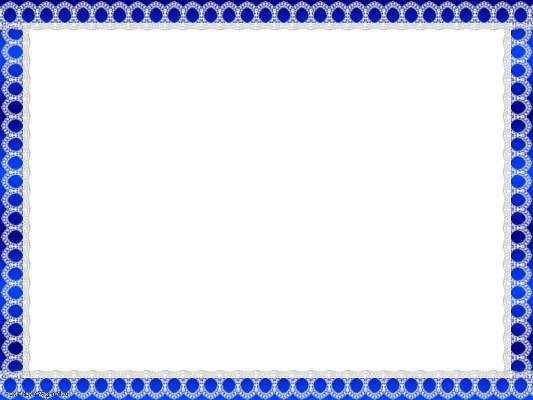 Сколько грибочков спрятались                           под листочками?
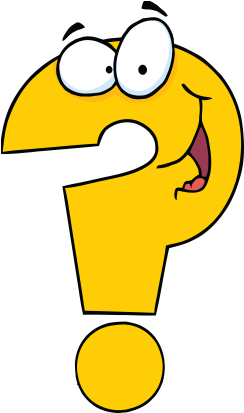 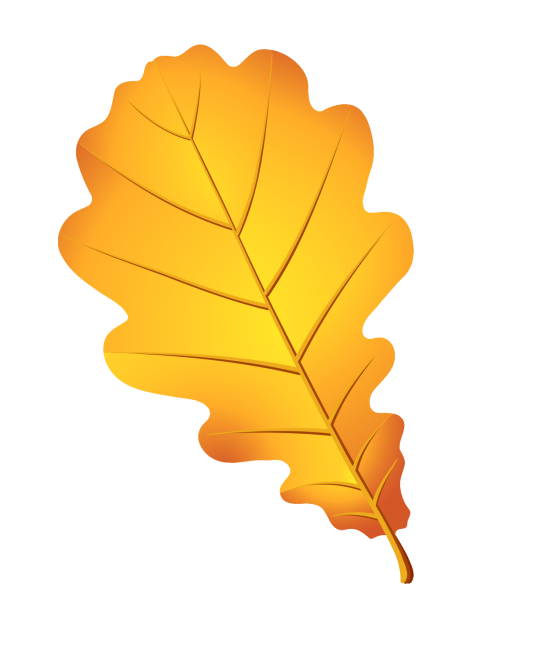 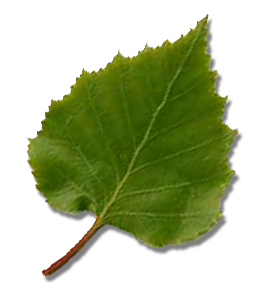 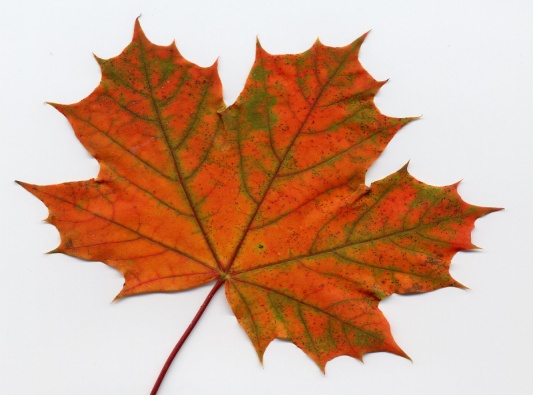 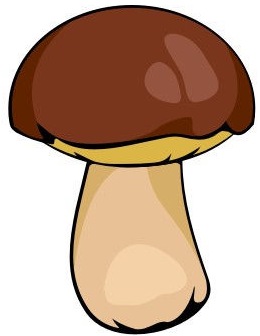 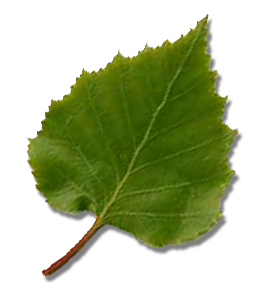 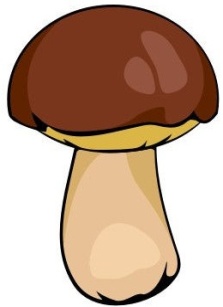 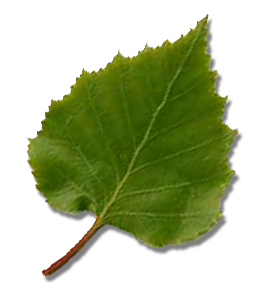 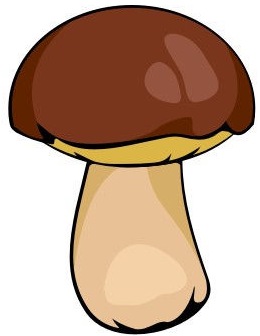 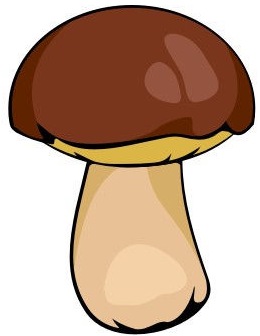 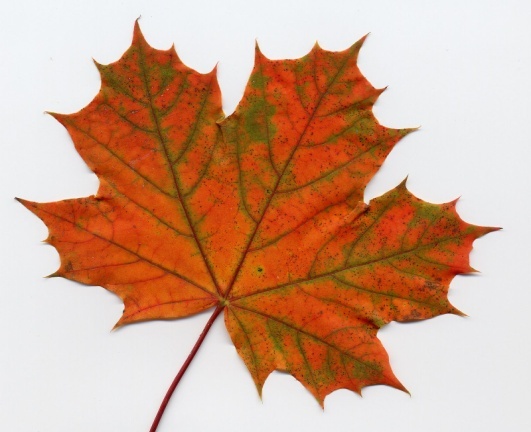 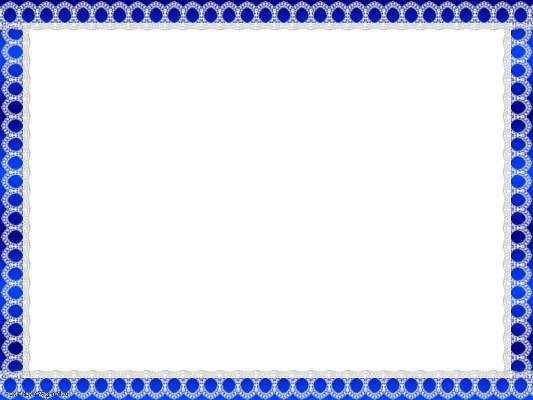 Что перепутал вопросик?
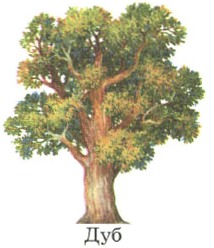 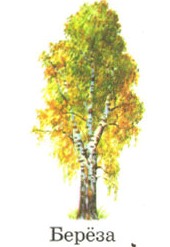 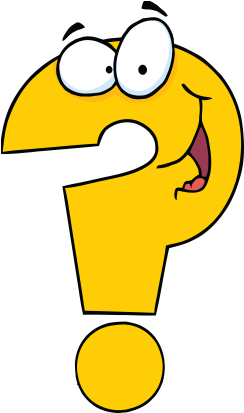 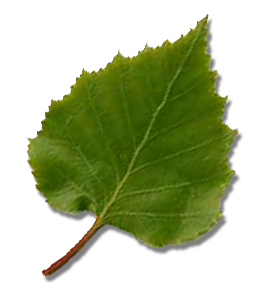 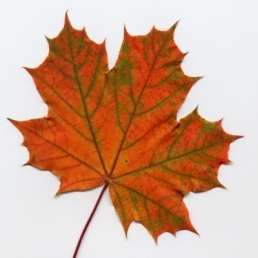 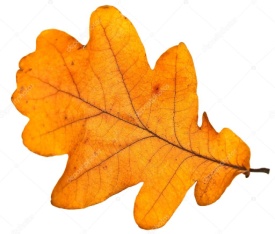 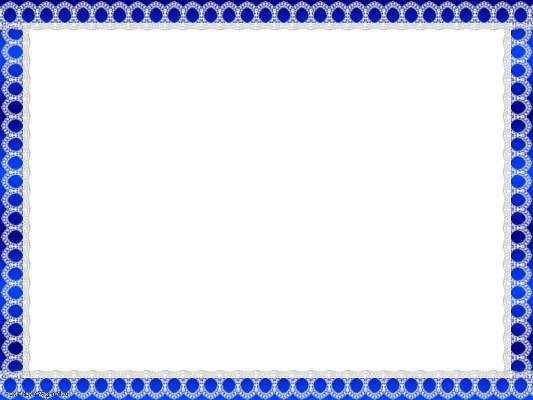 Определи какой лист следующий?
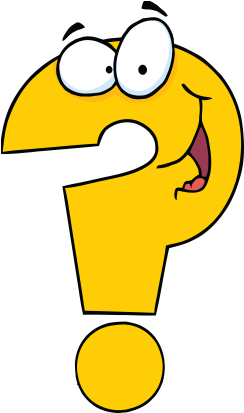 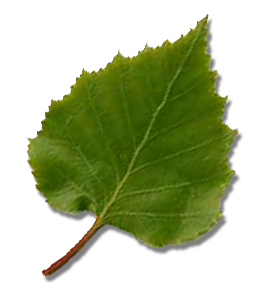 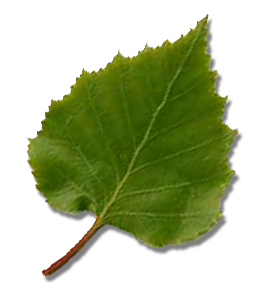 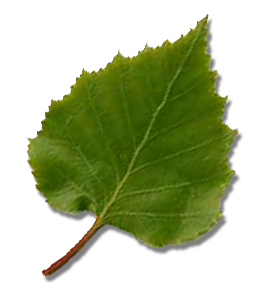 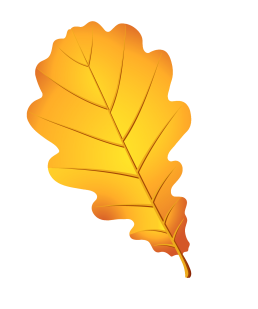 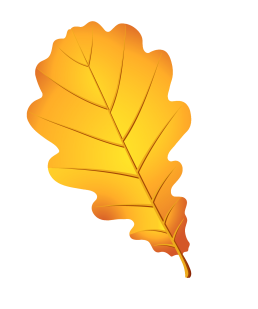 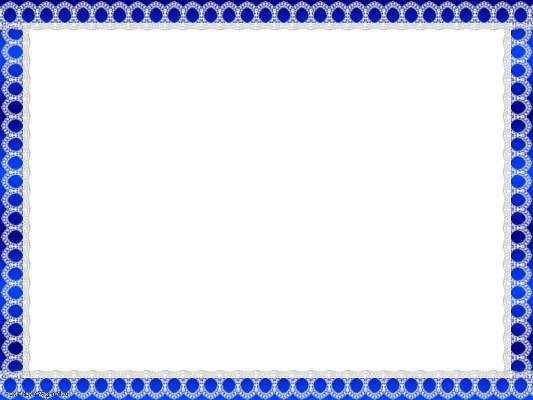 Какой лист должен быть в пустой клетке?
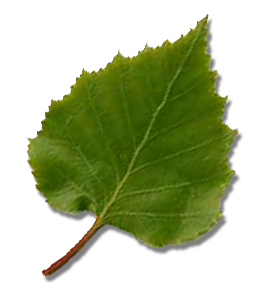 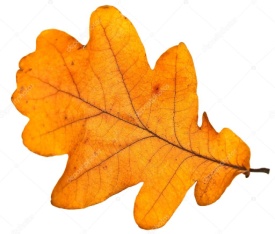 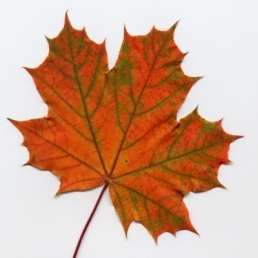 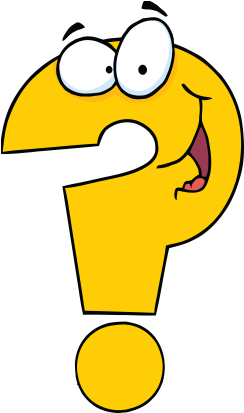 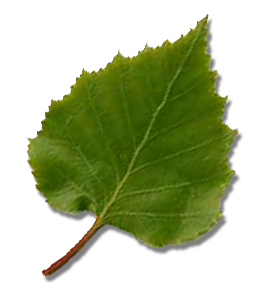 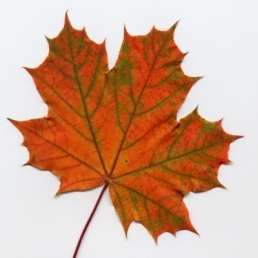 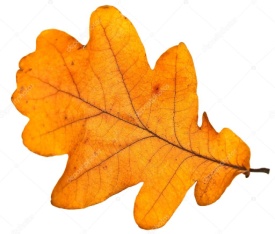 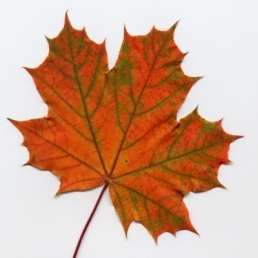 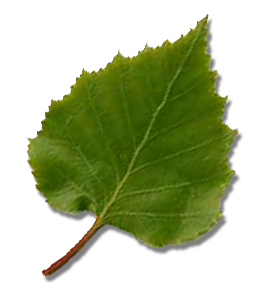